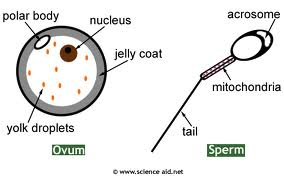 PART 3
The Formation of Gametes(MEIOSIS)
The Formation of Gametes
Meiosis: process that produces 4 haploid (n=23) gametes from 1 diploid (2n=46) cell in the ovaries and testes

Two unique events:
Crossing-over – Meiosis I - products of meiosis have different combinations of gene, therefore offspring are distinct from their parents.

Reduction division – Meiosis I - daughter cells have half the number of chromosomes as the parent cells.
Phases of Meiosis
Nine Total Phases:
Interphase 
Prophase
Metaphase 
Anaphase
Telophase

Meiosis I contains all five phases , whereas Meiosis II does not have an Interphase. (*purpose of the reduction division*)
Meiosis II
Meiosis I
Interphase I
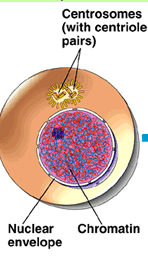 Similar to interphase 
process in somatic cells

Germ cell (gamete 
producing cells) grows, 
replicates DNA (2n*), and 
synthesizes material that is 
needed for cell division
Prophase I
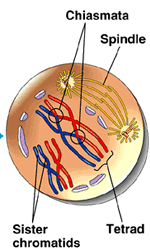 Homologous chromosomes 
align side by side forming 
Tetrads.
Tetrad: a pair of homologous 
chromosomes (4 sister 
Chromatids)
Homologous Chromosomes
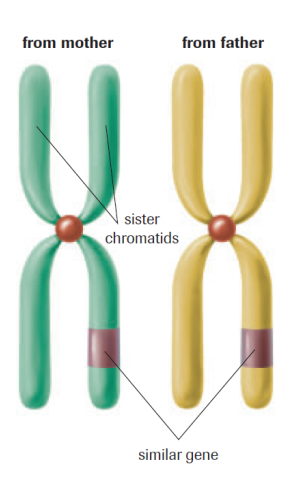 This pairing of homologous chromosomes into tetrads is called Synapsis.

During Synapsis, the chromatids often intertwine. Sometimes the intertwined chromatids from different homologues break and exchange segments in a process called crossing over
Crossing Over
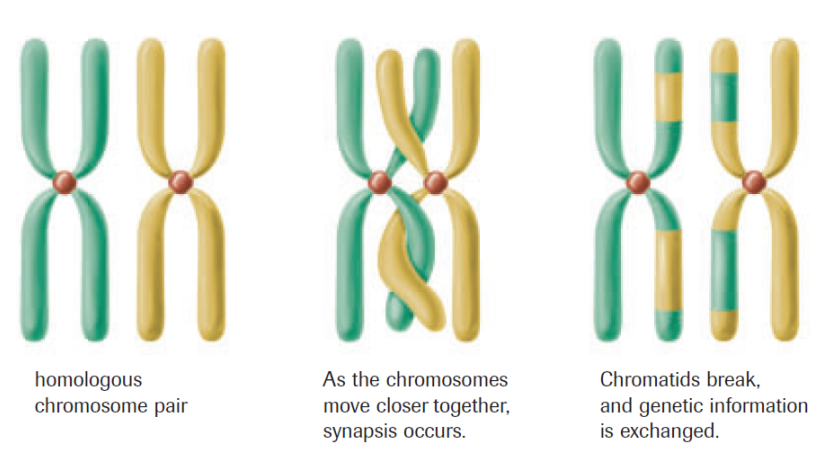 (Tetrad)
Why is this process essential?
Metaphase I
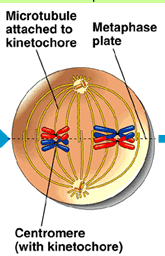 Spindle fibres attach to 
each centromere and pull 
the tetrads towards the 
equator as homologous 
pairs

Independent movement of 
homologous pairs is known as 
Independent Assortment
Independent Assortment
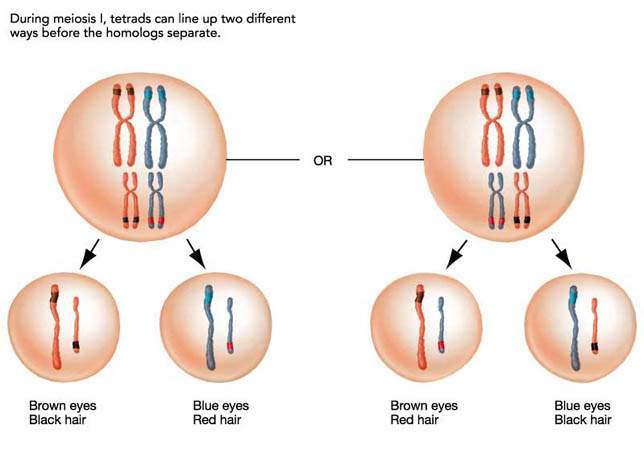 Red = Maternal 
Blue = Paternal
Anaphase I
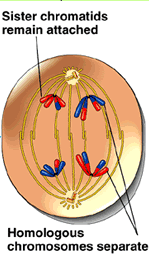 Spindle fibres shorten, 
causing homologous 
chromosomes to separate 
and move to opposite 
poles of the cell. 
Known as segregation
Telophase I
Homologous chromosomes uncoil
Spindle fibres disappear
Nuclear envelope forms around each group
Cytokinesis occurs
NO REPLICATION 
before meiosis II
(reduced from 
2n to n)
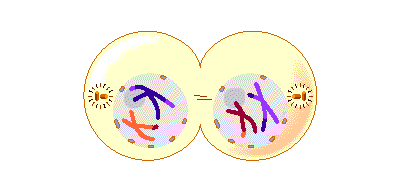 Meiosis I
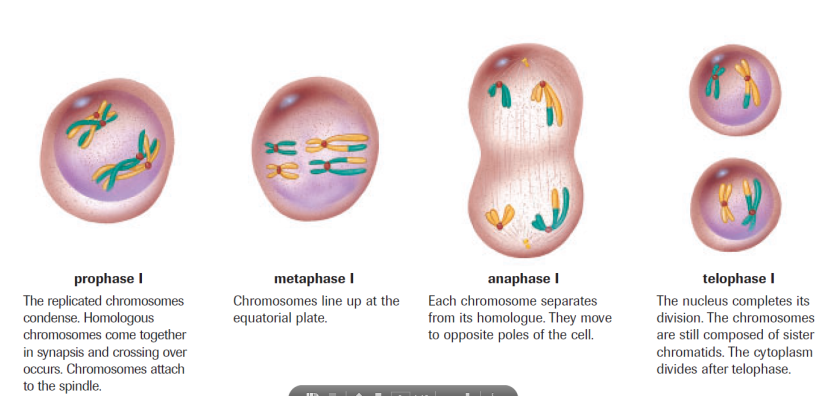 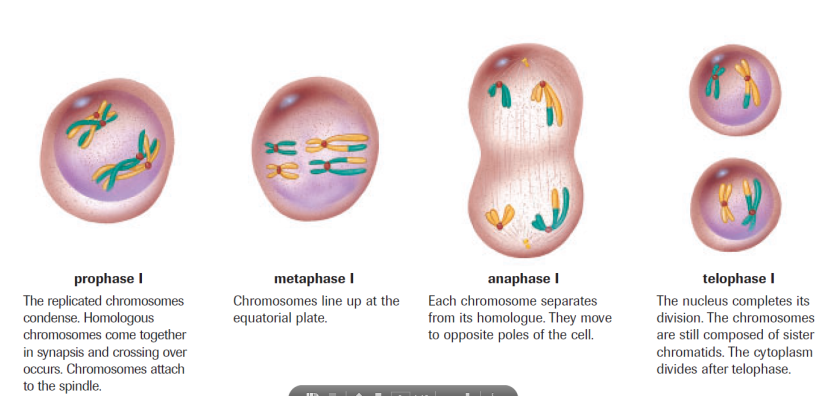 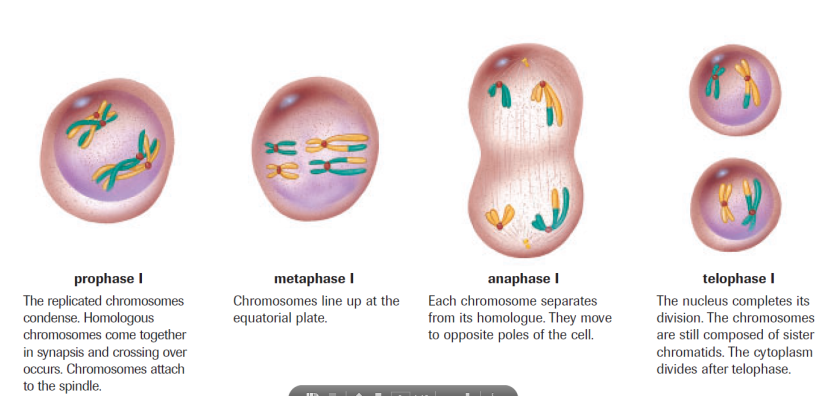 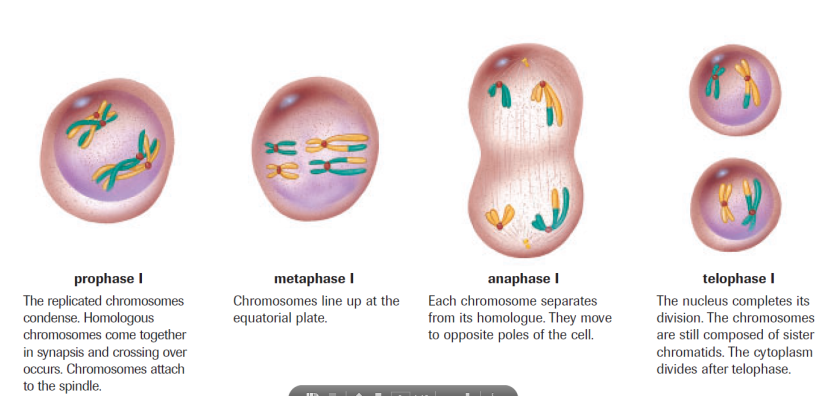 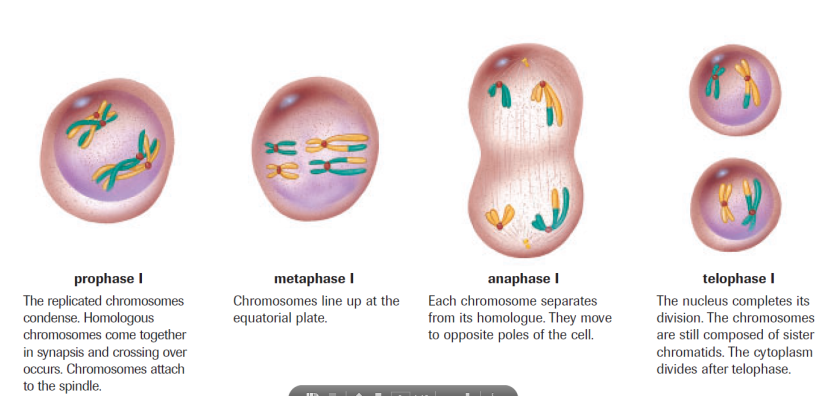 Meiosis II
Similar to mitosis:
Prophase II
Metaphase II
Anaphase II
Telophase II
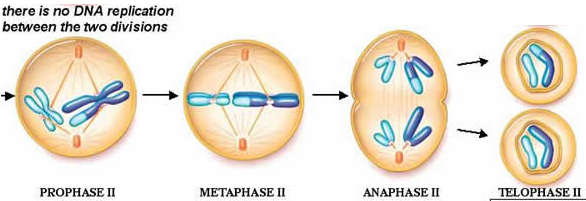 Prophase II
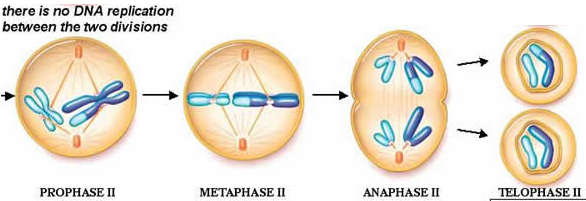 Centrioles move to 
opposite poles of the 
cells and spindle 
apparatus (spindle 
fibres) forms 
between them
Metaphase II
Spindle fibres guide the chromosomes to the equator

Spindle fibres attach to the 
centromeres

One sister chromatid faces one 
pole and the other faces the 
other pole
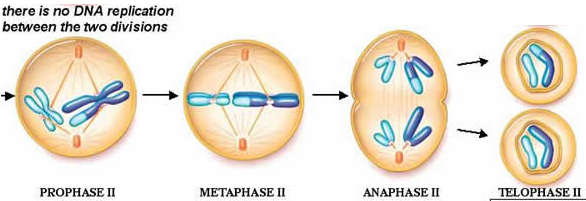 Anaphase II
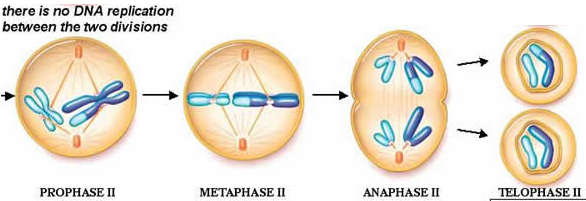 Each centromere splits

Spindle fibres shorten 
and pull sister
chromatids to 
opposite poles
Telophase II
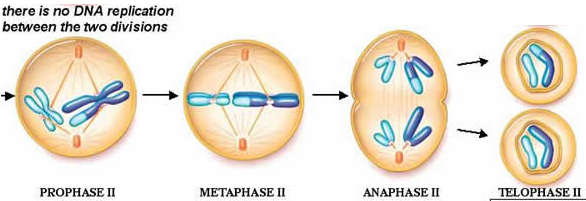 Homologous chromosomes uncoil

Spindle fibres disappear

Nuclear envelope forms around 
each group

Cytokinesis occurs

Result = 4 haploid (n) gametes
Meiosis II
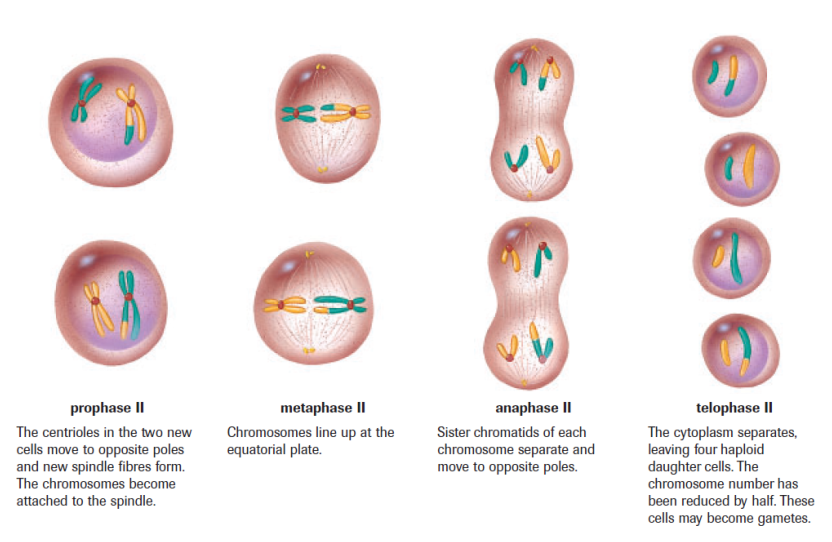 Cell Division Comparison
Mitosis
Somatic (body) cells
2 diploid (2n) cells
Identical to parent (clone cells)





Meiosis
 Gametes
4 haploid (n) cells
Genetically distinct from parents
One homologous pair from the egg (maternal = mom)
One homologous pair from the sperm (paternal = dad)
Sources of Genetic Variation
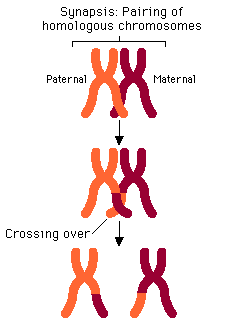 Crossing over: occurs during 
Prophase I; non-sister (from 
different parents) chromatids 
exchange pieces of chromosome

Can occur at several points
Along the non-sister 
chromatids.
Sources of Genetic Recombination
Independent Assortment: occurs during Metaphase I; paternal and maternal chromosomes, of a homologous pair, move to opposite poles.
Each pair is independent from all other pairs
Resulting in a mixture of paternal and maternal chromosomes in the daughter cells.
Mitosis vs. Meiosis
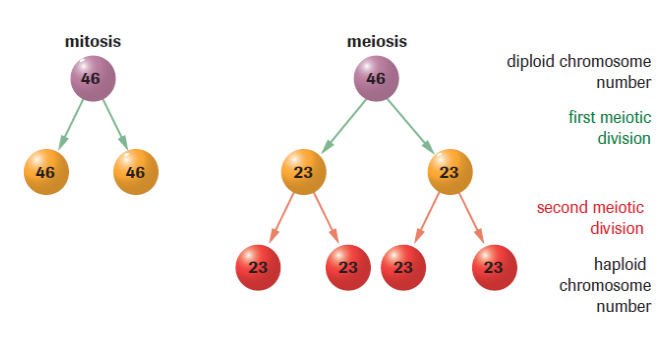 Practice
Meiosis Recap

Pg. 575 # 2-6
Pg. 578 # 7
Pg. 581 #1-4
Mitosis/Meiosis Matching & Taboo
Read pg. 578-580